Wilderness Resource Advisor
READ/REAF
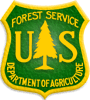 Ralph Swain
Rocky Mountain Region Wilderness Program Manager
R2 Wild & Scenic Rivers Coordinator

ralph.swain@usda.gov
303-275-5058
Quals, Getting Ordered Up and R2 WRA List

Agency Administrator, Agency Rep and READ 

Adapt to change, be flexible and resourceful

Ferguson Fire 2018 – Yosemite NP (example)

Wild and Scenic Rivers – and READ Assignments
READ/REAF QualificationsReady, Set, GO
What's the Difference between a Resource Advisor (READ) and a Fireline Resource Advisor (REAF)
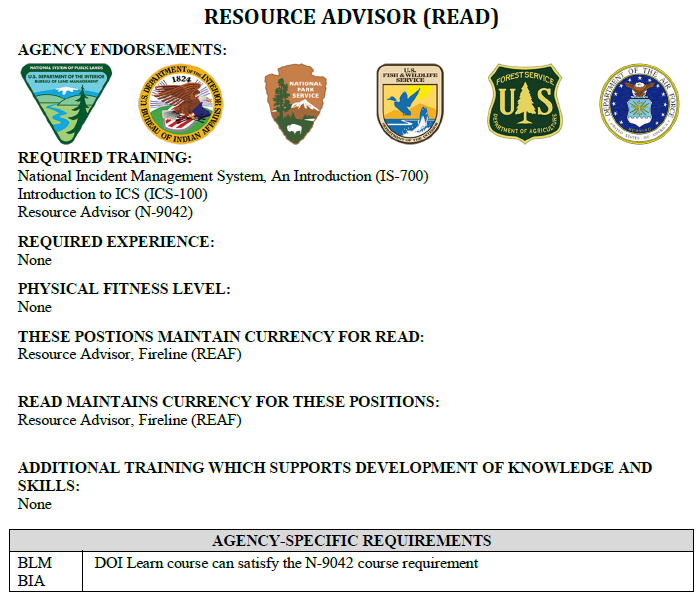 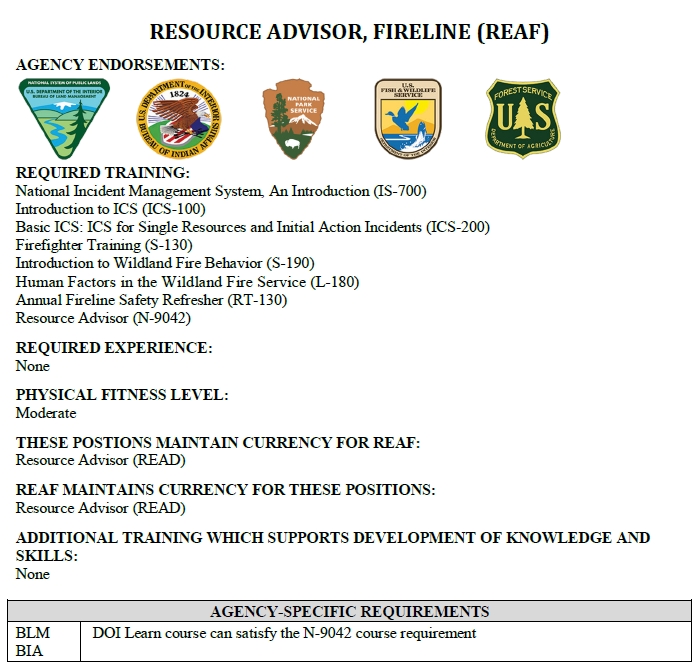 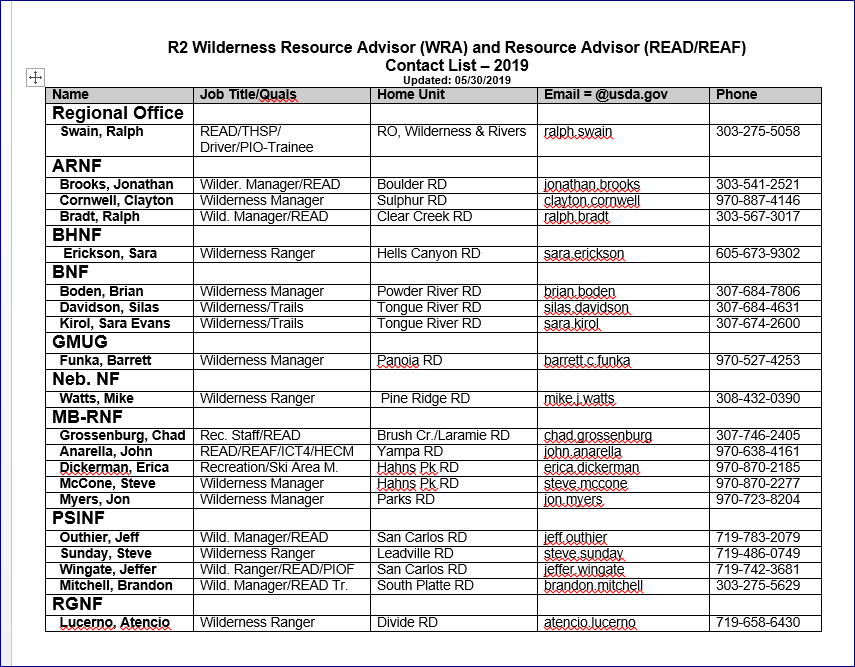 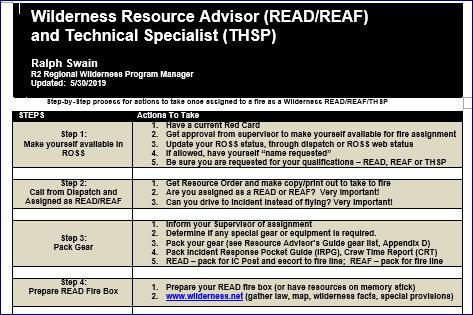 Chain of Command and READ/REAF Communications
Agency Administrator
Agency Representative
Incident Commander
Operations
Planning
Logistics
Finance
DIVS
READ
READ/REAF
Supervision
Communication
Planning/Meetings Cycle Lead READ
Lead READ
Meetings/Briefing/Planning
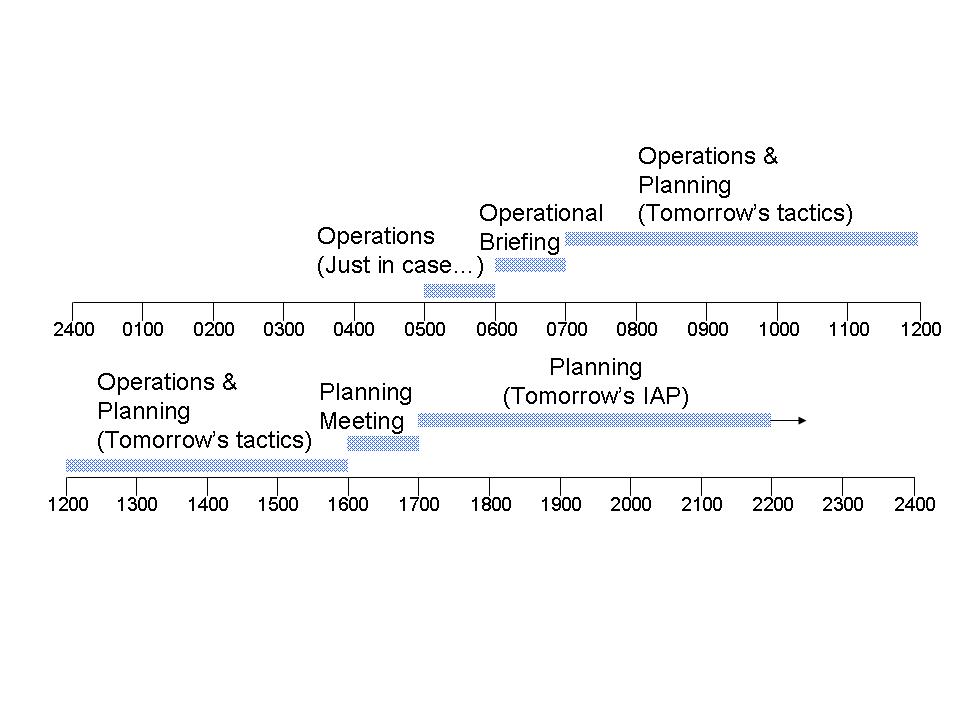 Read/REAF Fireline Responsibilities
Fireline READ (REAF)
Listed on the IAP
Attend DIV Briefing Breakout
Assigned to Divisions
Report to a Division Supervisor (DIVS)
Need-based…put subject-matter experts
     in appropriate places/divisions
Pair-up for safety, increased effectiveness
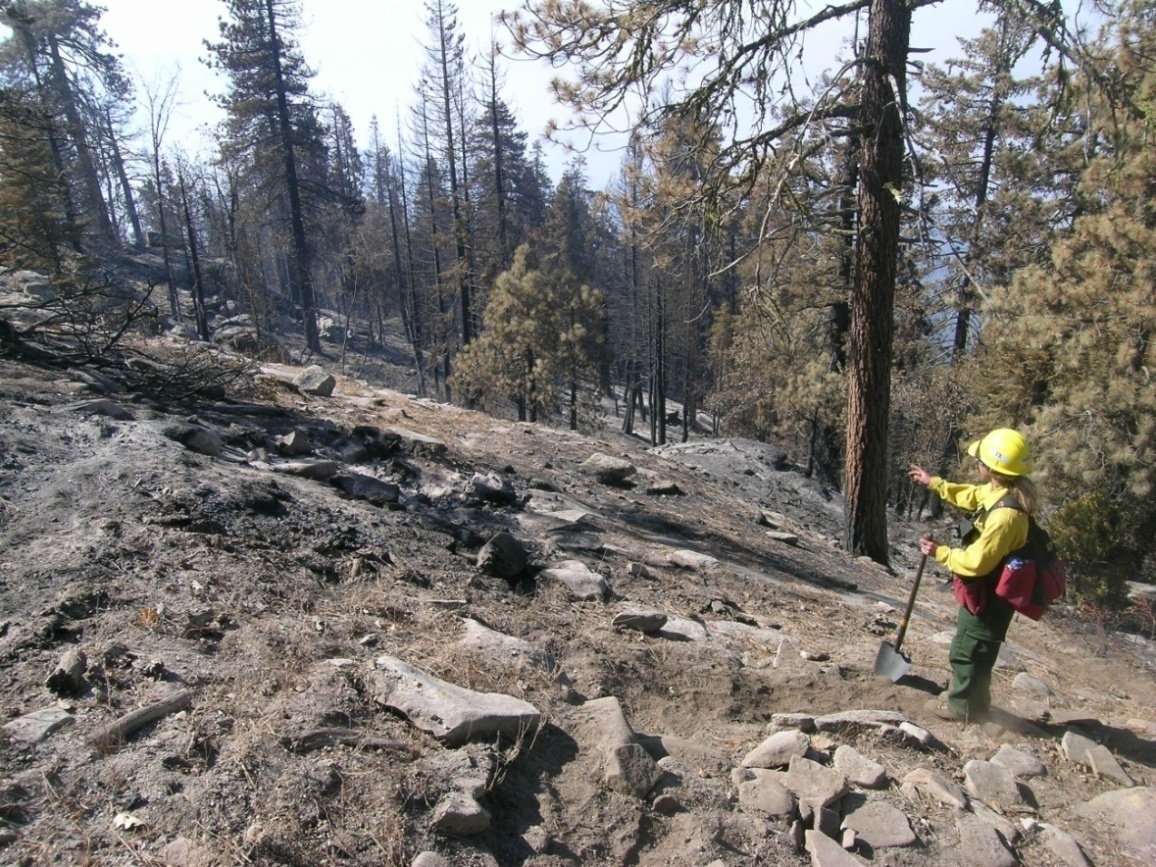 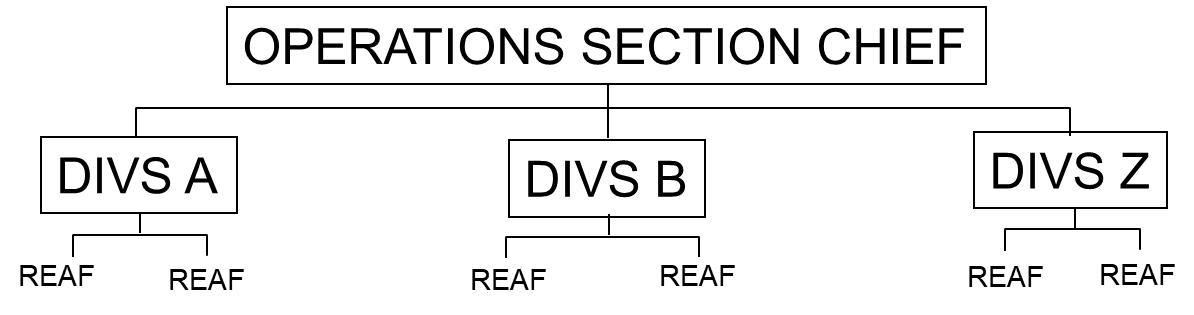 REAF working with Division
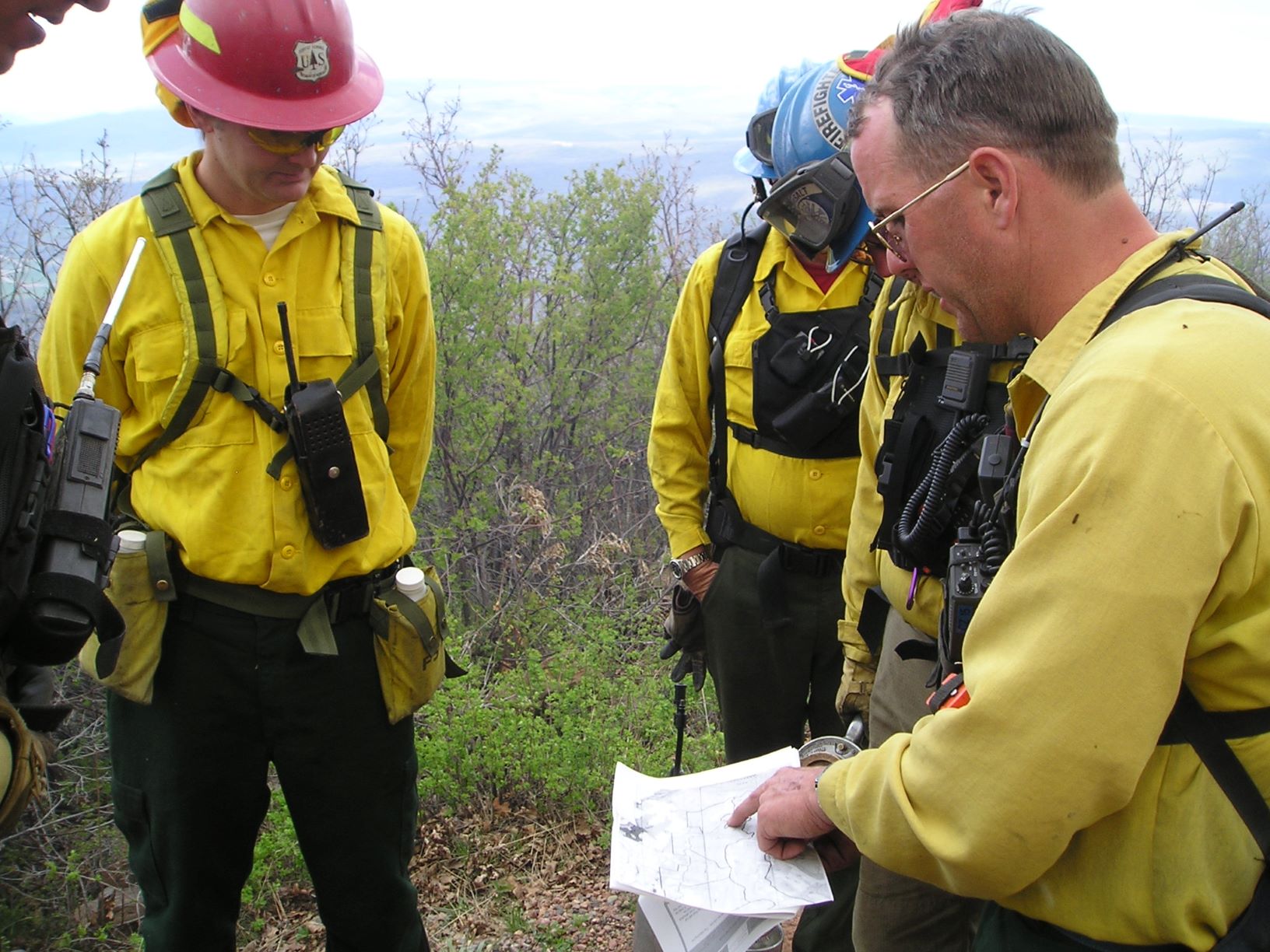 A Brief Overview
Ferguson Fire, Yosemite7/18/2018
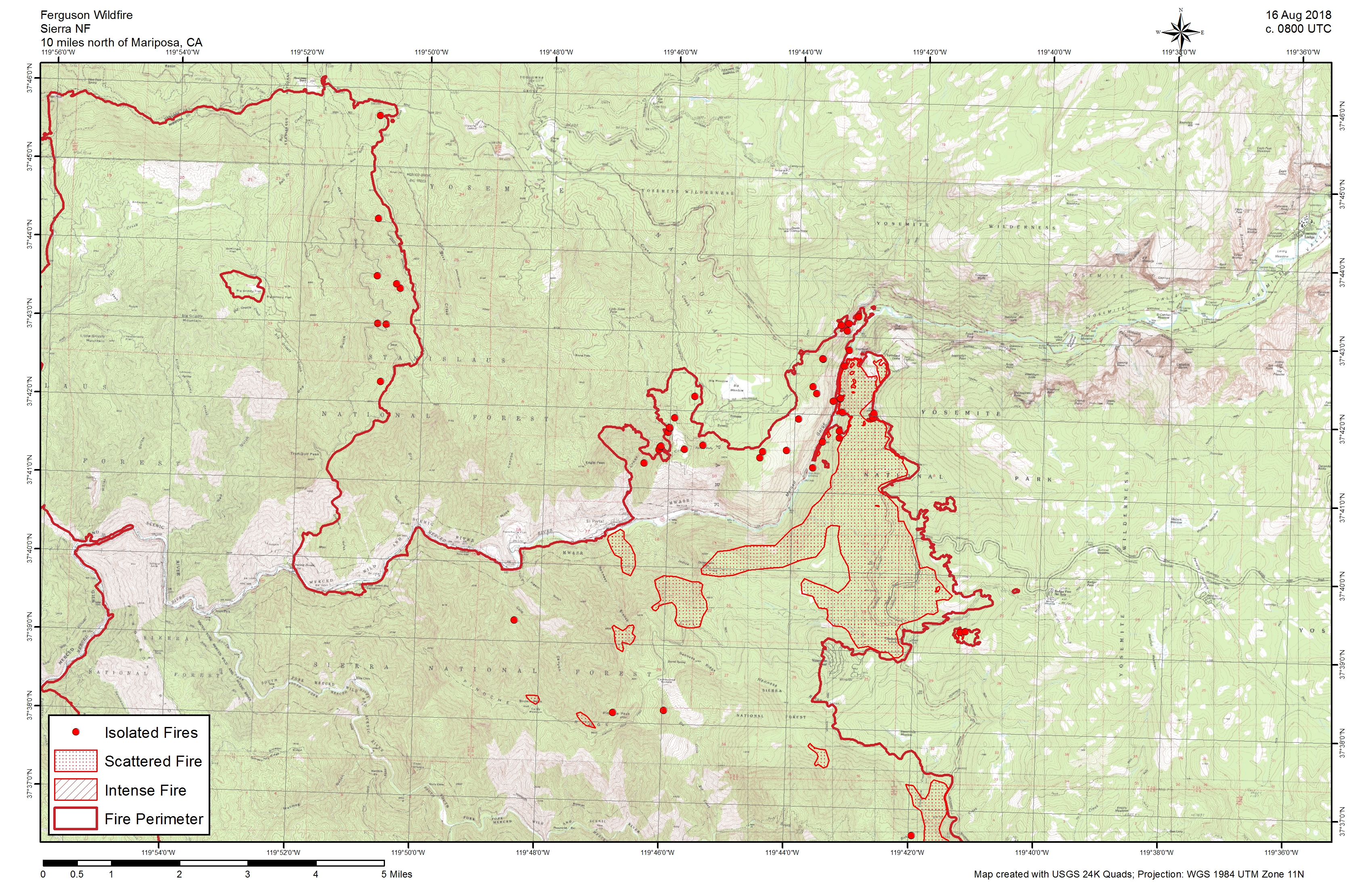 SUPPRESSION REPAIRExcavators w/thumb
Good for rehabbing dozer line & other large areas
Drainage improvements
Hazard trees
Collector in Action
Info transfer from field to Web, stays with Incident
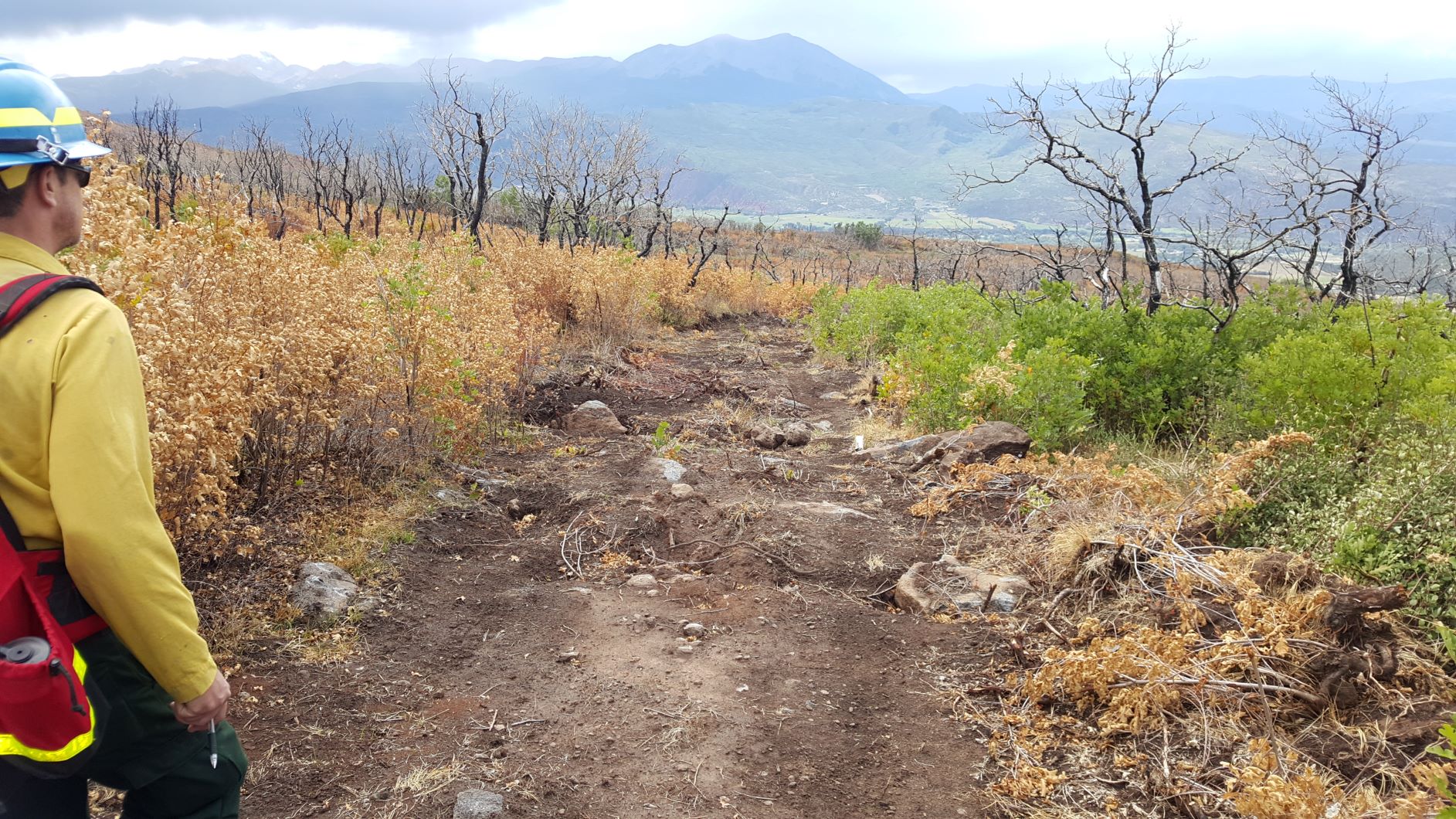 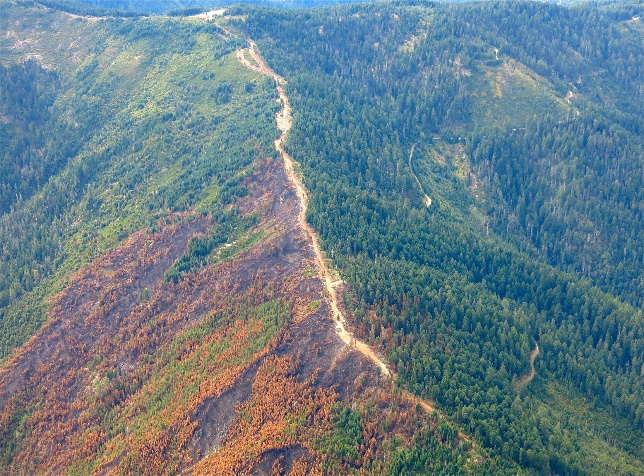 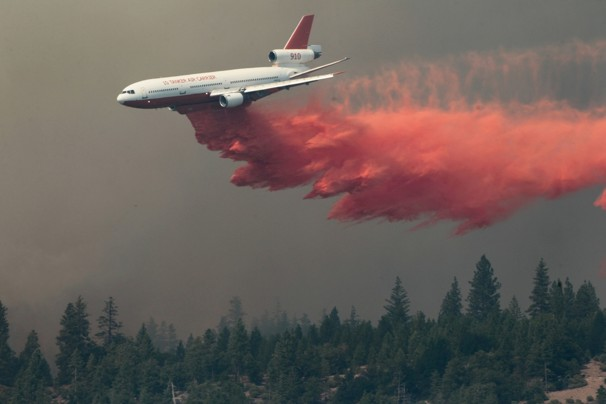 Dozer Line
Retardant
WILDERNESS READ – ANTICIPATE AND PREPARE
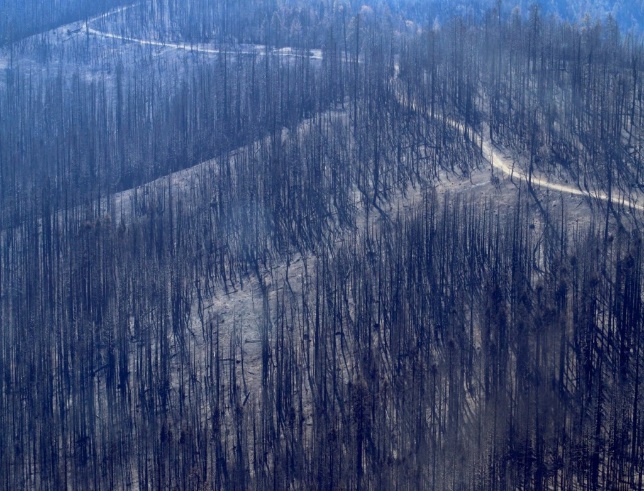 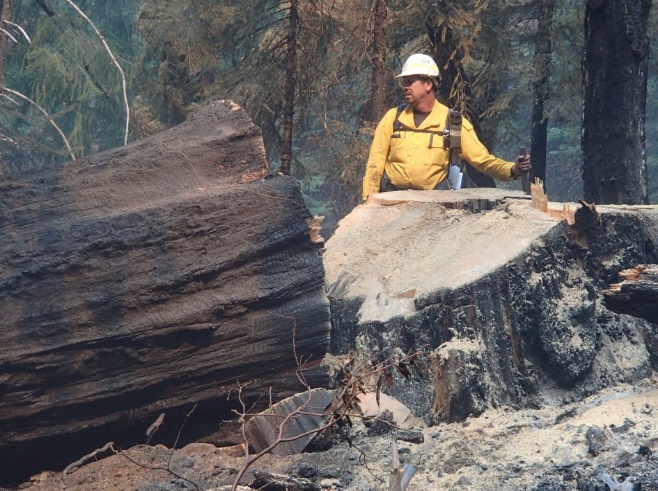 Hazard Tree Mitigation
Burn Severity-Watershed Effects
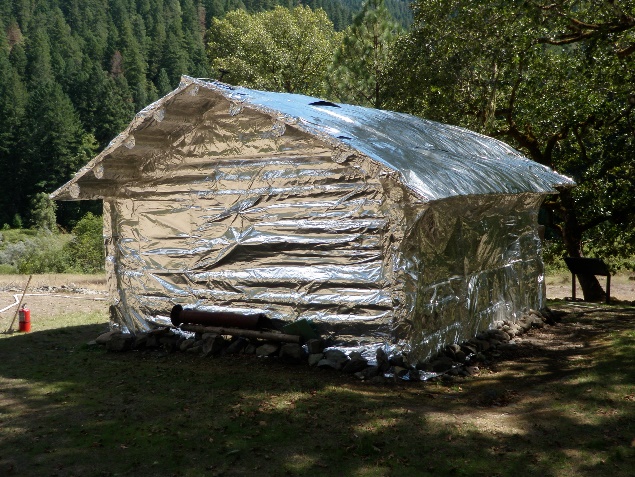 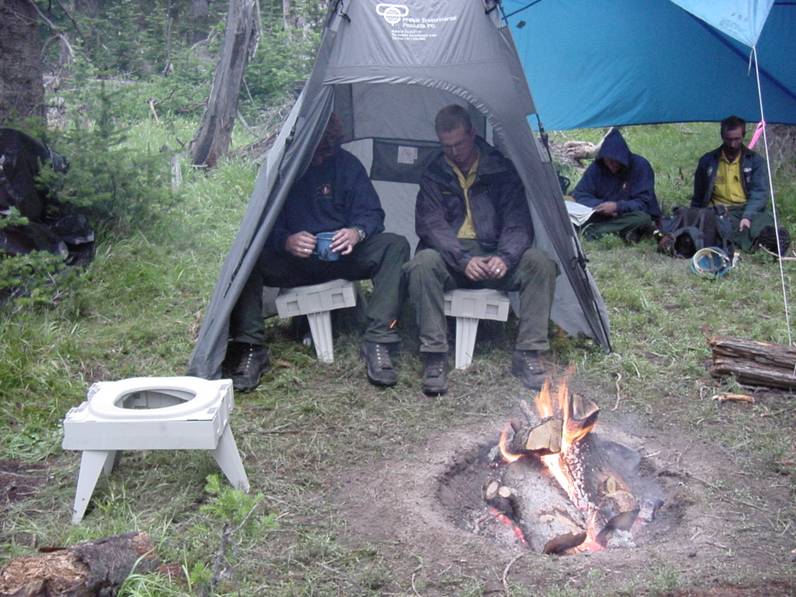 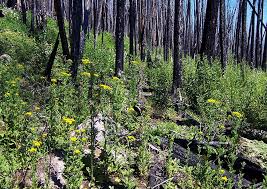 Weed Management
Camp management
Historic Structures
ANTICIPATE - Fire Management Considerations
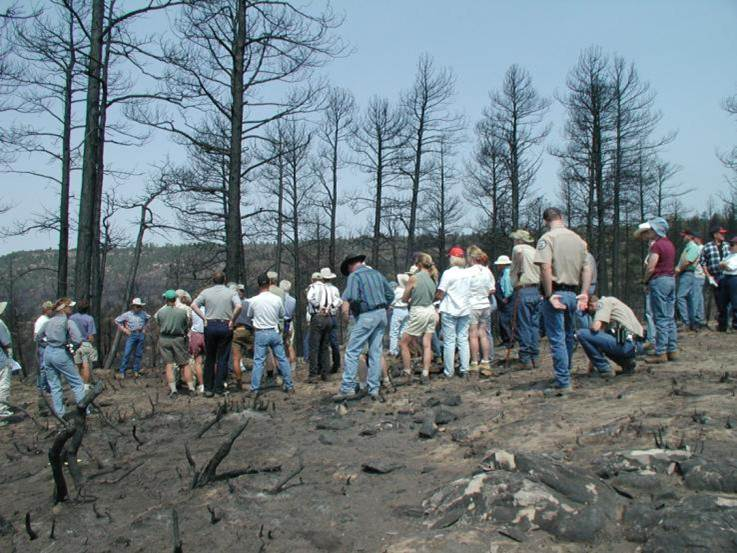 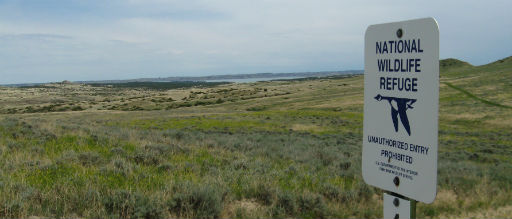 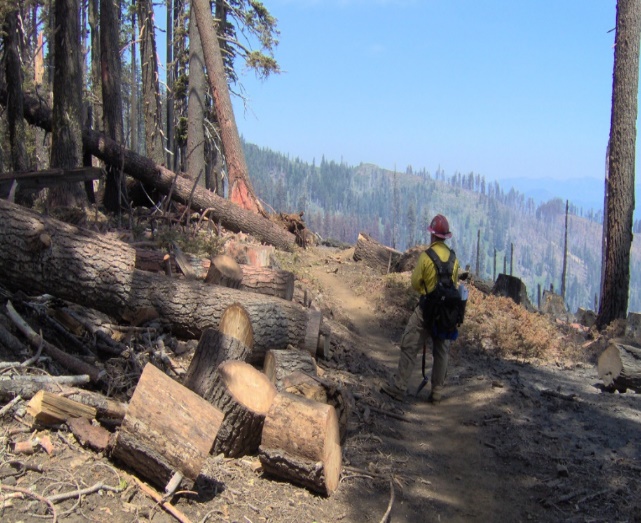 Community Affairs
Suppression Repair or BAER
Adjacent Landowners and Partners
Fire Management and Wild and Scenic Rivers
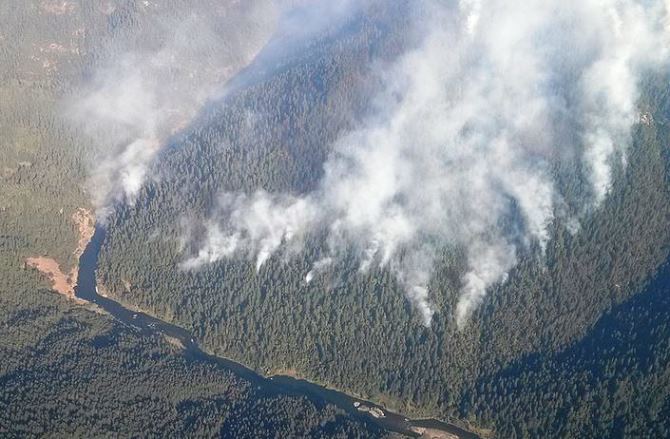 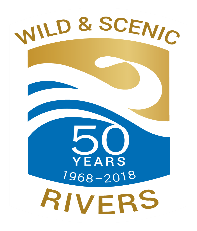 50TH Anniversary – 1968 - 2018
Wild & Scenic Rivers History
Wild and 
Scenic Rivers Act
Oct. 2, 1968

“...we are establishing a National Wild and Scenic Rivers System which will complement our river development with a policy to preserve sections of selected rivers in their free-flowing conditions and to protect their water quality and other vital conservation values.”
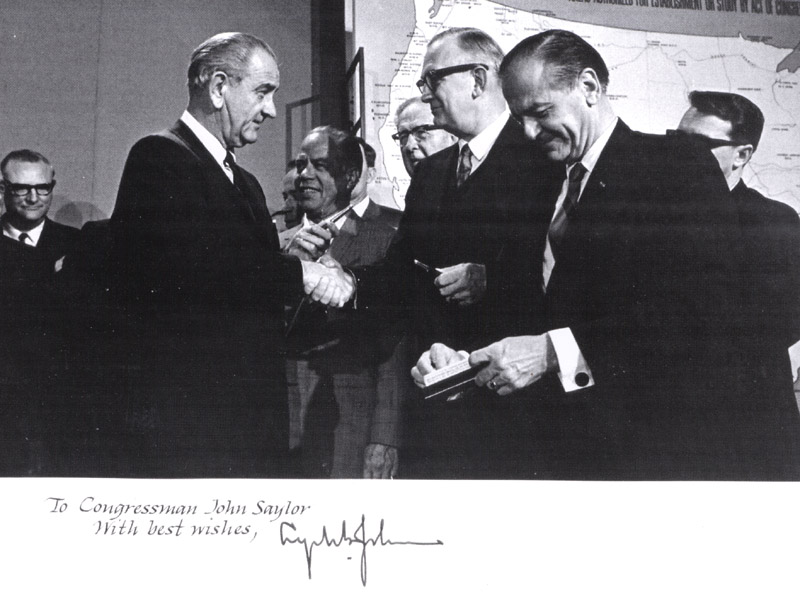 The National System of Rivers
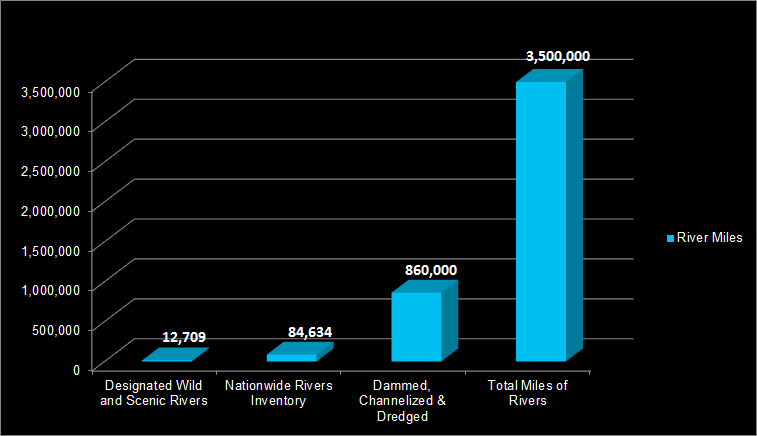 What has 
the Wild & Scenic Rivers Act accomplished nationwide?

226 rivers in 41 States

A little over ¼ of 1% the nation’s rivers
13,413
WSRA Section 10(b)
Relationship of Wilderness Act to WSR Act

2 (a)(c) ‘Unimpaired’ and ‘substantially unnoticeable’ 
4(b) Wilderness character
4(c) Motorized prohibitions and authorizations 
4(c) Minimum necessary requirements
Rivers – protect free flow, water quality and ORVs

Apply both laws. If there is a conflict, the more restrictive provisions apply.

Special legislative provisions
Questions?
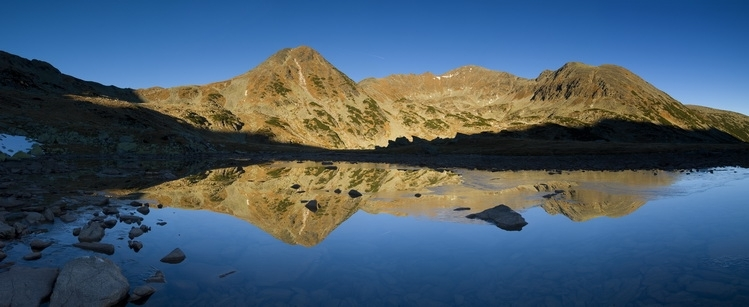